НЕДЕЛЯ ЦИКЛОВОЙ КОМИССИИ ЭКСПЛУАТАЦИОННО-ЭКОНОМИЧЕСКИХ ДИСЦИПЛИН
04.03.2024-07.03.2024
В период с 4-го по 7-е марта проводилась  неделя комиссии эксплуатационно-экономических дисциплин. 
В проведении недели были задействованы практически все преподаватели комиссии. Неделя цикловой комиссии проводилась согласно заранее утвержденному плану. На заседании комиссии были обсуждены цели и задачи проведения мероприятий, порядок проведения конкурсов и викторин.
Основной целью является - обобщение знаний, навыков работы с практическими заданиями по дисциплинам,  воспитание ответственности, коллективизма,  развитие коммуникативных способностей, развитие внимательности и памяти. Для этого были использованы различные методы и приемы по активизации деятельности учащихся, которые позволили достигнуть поставленных целей. 
Мероприятия были проведены согласно плану. Победителям викторин и конкурсов были вручены грамоты.
ГРАФИК ПРОВЕДЕНИЯ НЕДЕЛИ ПРЕДМЕТНО-ЦИКЛОВОЙ КОМИССИИ ЭКСПЛУАТАЦИОННО-ЭКОНОМИЧЕСКИХ ДИСЦИПЛИН
Поздравление с наступающими праздниками от ПЦК ЭЭД
Открытие недели 04.03.2024
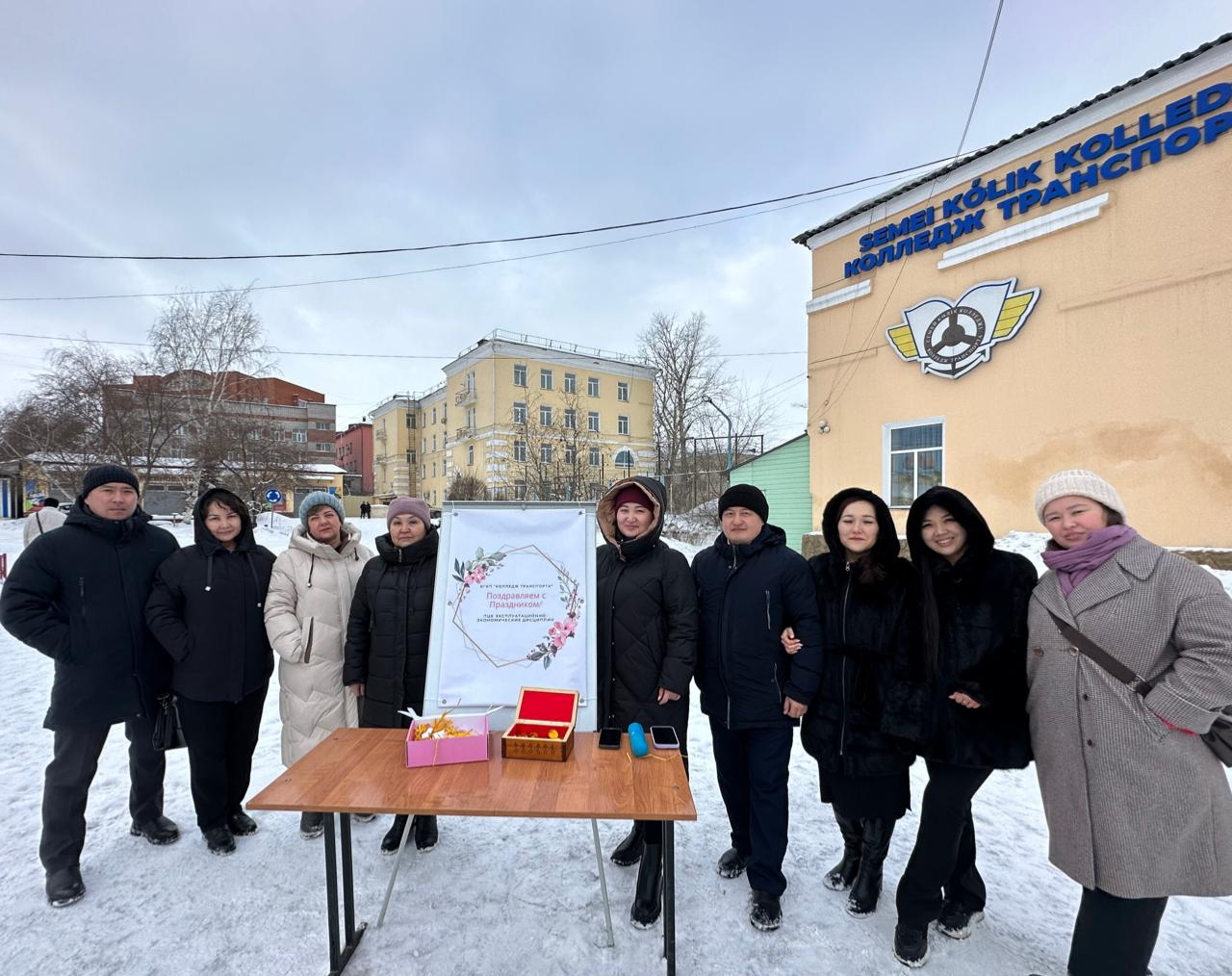 04.03.2024 Викторина  «Экономикалық зияткерлік ойыны»Интеллектуальная игра по дисциплине «Экономика производства»
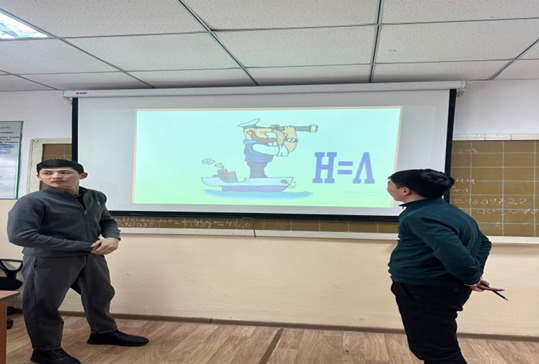 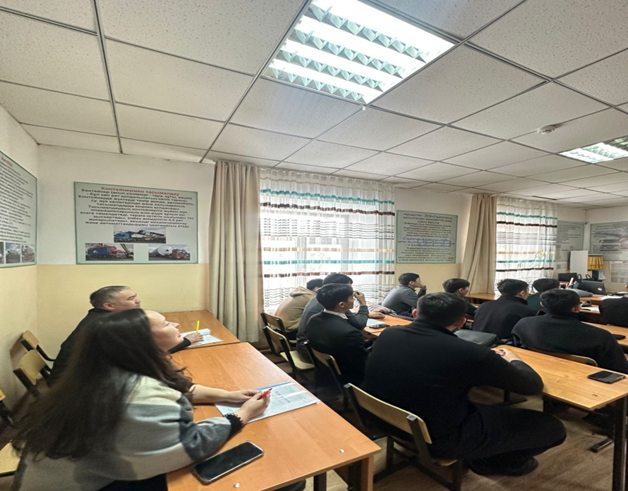 05.03.2024 Викторина «В мире информатики»
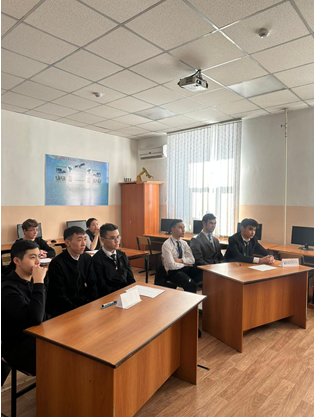 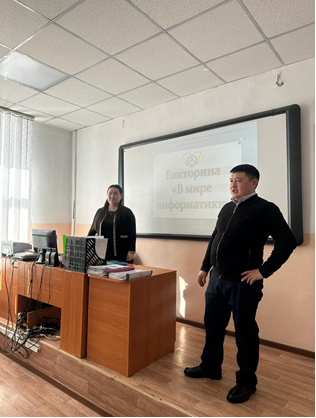 06.03.2024  Викторина «Вокруг экономики»
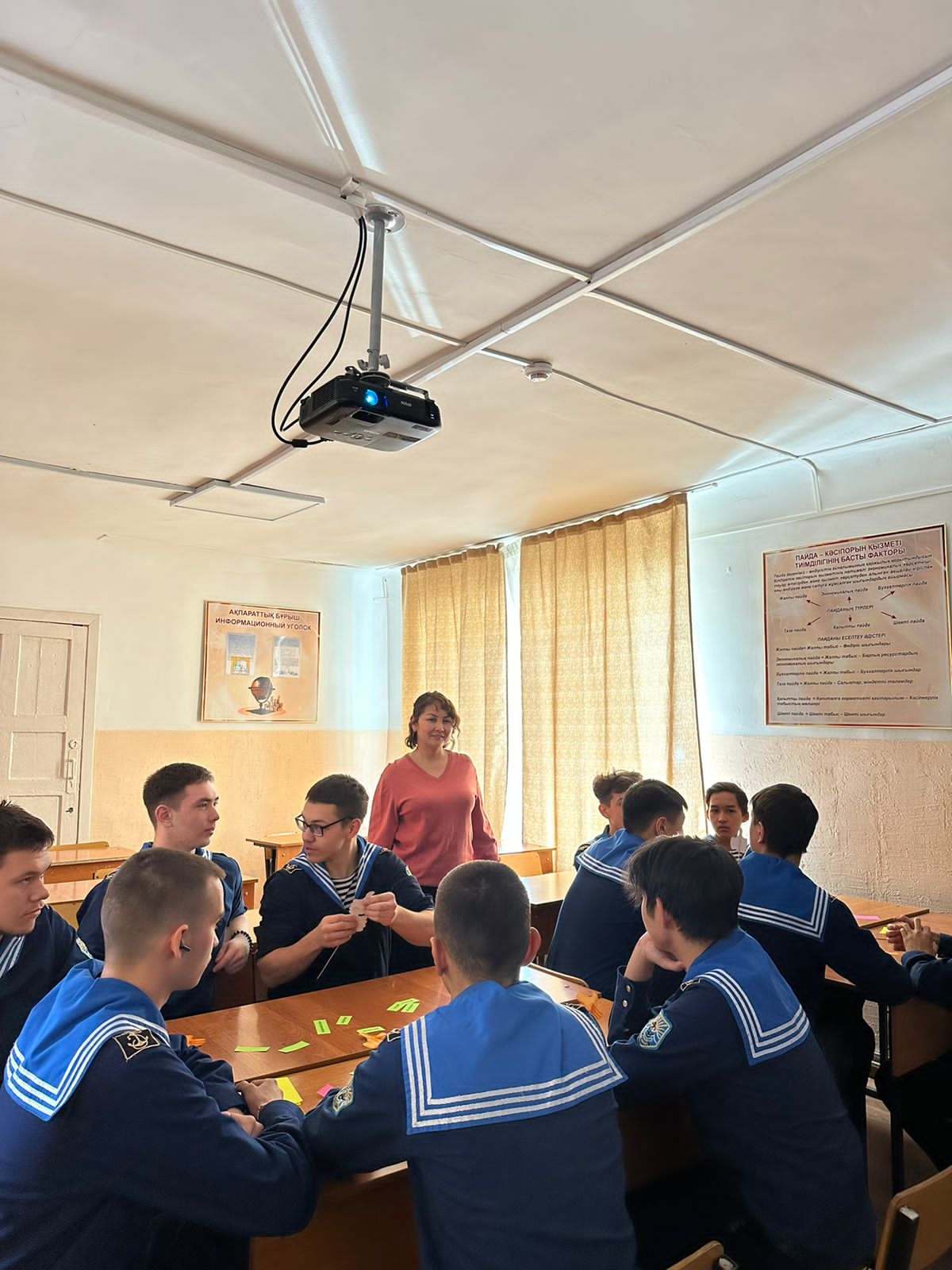 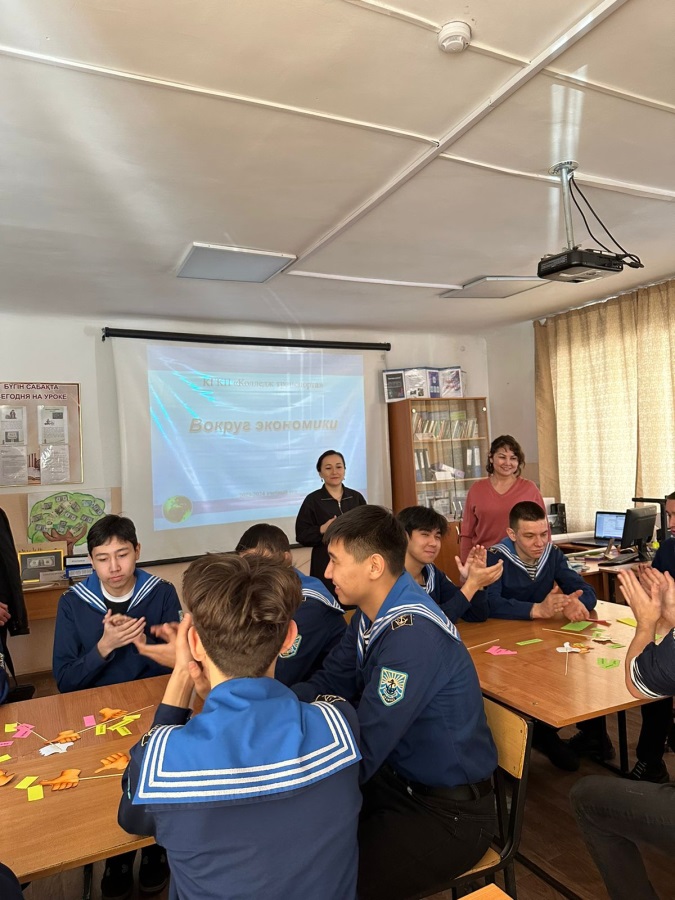 07.03.2024 «Перевозчик» викторина
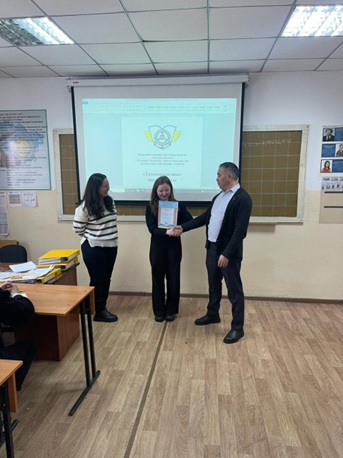 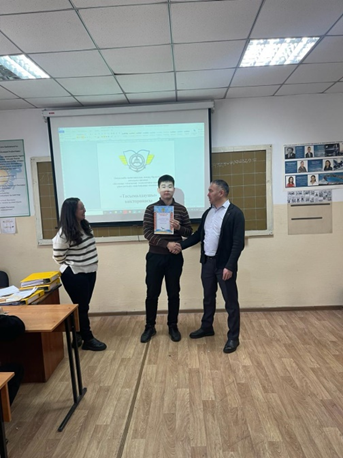 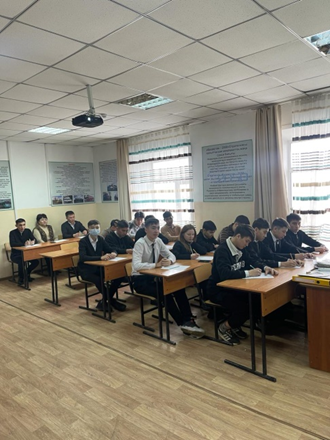 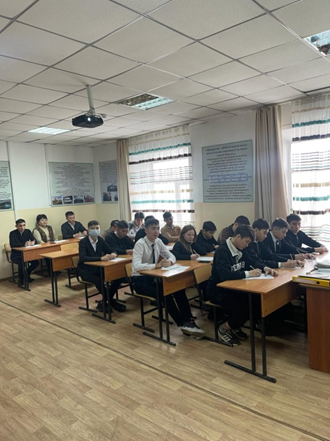